Chapter 2
Vehicle ConstructionTechnology
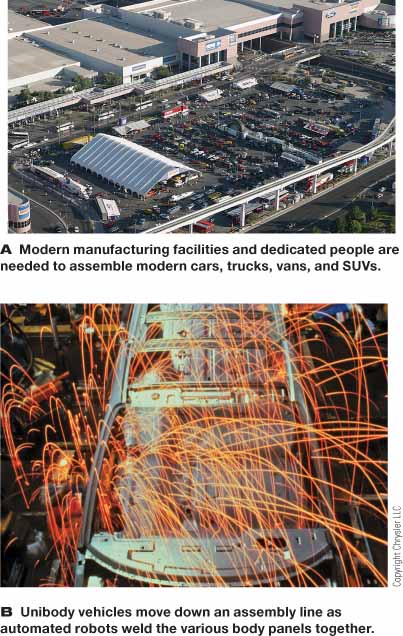 Objectives
Explain the past and present designs of motor vehicles
Summarize the various types of frames commonly used on modern cars, trucks, vans, and SUVs
Compare and contrast modern body-over-frame and unibody construction technology
Locate the major parts of a perimeter frame
Locate the major parts of a unibody frame
Objectives (continued)
Compare a conventional full frame with modern hydroformed frames
Identify the major structural components, sections, and assemblies of a motor vehicle
Explain how simulated and actual crash tests are used to evaluate the structural integrity of a motor vehicle
Objectives (continued)
Describe the layperson’s names for body shapes used on passenger vehicles
Answer ASE-style review questions relating to vehicle construction
Introduction
Vehicle construction
How a passenger car, truck, van, or SUV is assembled at the factory
Typical car has over 15,000 parts
During collision repair, repair methods used should closely duplicate how the car was manufactured
Body and Chassis
Major parts of vehicle
Body, chassis, frame
Vehicle body
Protective outer hull, or “skin,” around the outside of automobile
Made from steel, aluminum, fiberglass, plastic, or composite
Vehicle chassis 
Frame, engine, suspension system, steering system, and other mechanical parts with body removed
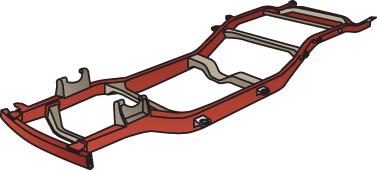 FIGURE 2-4  The oldest and strongest frame design is the
perimeter frame. A thick steel framework supports the chassis 
and body panels.
Vehicle Frame
Vehicle frame
High-strength structure used to support all other parts of vehicle
Usually made of steel or aluminum
Body-over-frame construction
Separate body structure bolted to thick steel framework
Commonly used on pickup trucks, SUVs, and most full-size vans
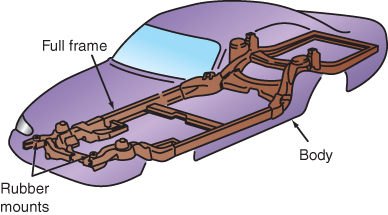 FIGURE 2-5  Rubber “biscuits,” or mounts, fit between frame and body to reduce noise and vibration.
Vehicle Frame (continued)
Unibody construction
Body parts welded or adhesive-bonded together to form integral frame
No separate heavy-gauge steel frame under body is needed
Requires more complex assembly techniques, new materials, and completely different approach to repairs when compared with body-over-frame vehicles
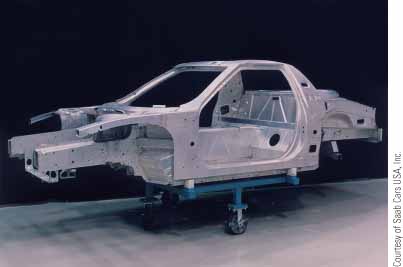 FIGURE 2-7  Unibody vehicles consist of small body panels welded together to serve as the vehicle frame. Unibody vehicles are light yet very strong. They are built for controlled collapse during a collision to help keep the passenger compartment intact.
Major Body Sections
Front section (nose section, or front clip)
Everything between front bumper and firewall
Center section (midsection)
Body parts that form the passenger compartment
Rear section (tail section, or rear clip)
Rear quarter panels, trunk or rear floor pan, rear frame rails, trunk or deck lid, rear bumper, and related parts
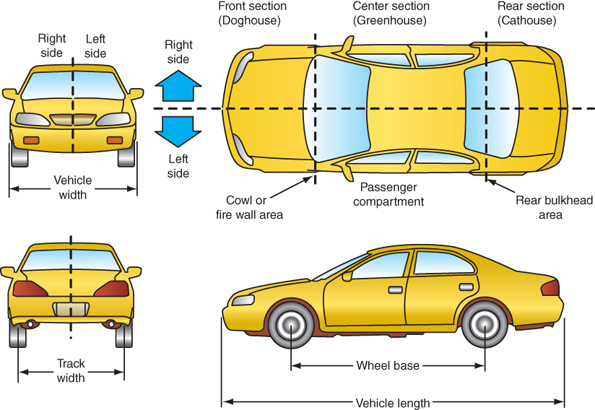 FIGURE 2-8  Study the locations of the basic sections of an automobile carefully.
Major Body Sections (continued)
Vehicle left and right sides
Determined by standing behind the vehicle or sitting in driver’s seat
Vehicle’s left side is to your left; right side is to your right
Drive line configuration
How power is transmitted from engine to drive wheels
Front-wheel drive; rear-wheel drive; rear-engine, rear-wheel drive; mid-engine, rear-wheel drive; four-wheel drive; and all-wheel drive
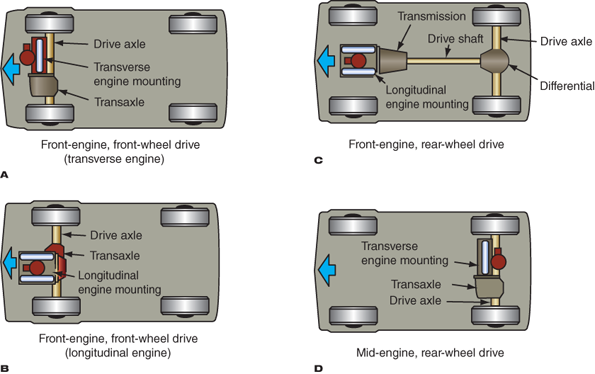 FIGURE 2-9  (A) Front-engine, front-wheel drive with a transverse engine mounting is the most common drive line configuration. (B) Front-wheel drive arrangement with engine placed longitudinally in the engine compartment. (C) Front-engine, rear-wheel drive setup is still common on many sports sedans. (D) Mid-engine, rear-wheel drive layout is the least common.
Body Classifications
Methods of classifying vehicles
Engine type (gas or diesel), drive line type (automatic or manual transmission, front-wheel versus rear-wheel drive), etc.
Car size
Compact,micro, intermediate, full size or luxury
Body shapes and roof designs
Sedan, hardtop, hatchback, convertible, station wagon, crossover, van, SUV, pickup truck
Body Classifications (continued)
Part/panel nomenclature
Stationary, hinged, fastened, welded, press-fit, and adhesive-bonded parts
Body panels
Steel, aluminum, or plastic sheet stamped or molded into body part
Auto Body Repair History
First motor cars were nothing more than horse buggy with engine
Henry Ford developed Model T
First car mass produced on assembly line
Introduced and sold in 1908
In mid-to late 1920s, two largest car manufacturers were Ford and General Motors
Up through 1960s, American automobiles were manufactured in pretty much the same way, with similar characteristics
Auto Body Repair History (continued)
By the 60s, people wanted speed, power, and styling in their cars
In 1970s
Strict fuel economy and emission control laws and standards put in place
Arab oil embargo: raised demand for increased fuel efficiency
Foreign car makers captured increasing share of domestic new car market
Auto Body Repair History (continued)
Modern motor vehicles are more powerful, cleaner running, and safer than ever
Hybrid car is a glimpse into the future
Tremendous potential to reduce fuel consumption and exhaust emissions
Five construction areas in which domestic automobiles have changed since mid-1970s:
Body/frame construction, weight, part composition, suspension/steering, and engine location/drive
Auto Body Repair History (continued)
Repairing vehicles has become more complex in recent years
Modern body technicians need a great deal of knowledge and skill
Unibody Panels
Competent collision repair technician should be able to quickly locate and identify major panels
Front section parts
Frame rails, cowl, front fender aprons, shock towers, radiator core support, hood, dash panel, front fenders, bumper, grille
Center section parts
Floor pan, pillars, rocker panels, rear shelf, bulkhead panel, doors, roof panel, dash assembly
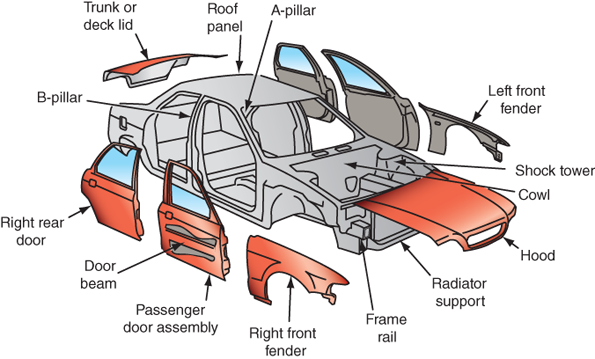 FIGURE 2-12  Here is a front-drive unibody vehicle with the bolt-on parts 
removed. Study the names and locations of the parts and panels.
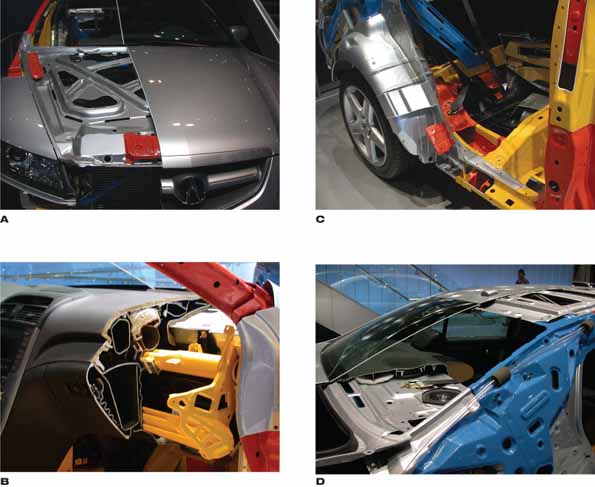 FIGURE 2-15  Cutaway view shows what is inside modern unitized body structure. (A) Cutaway of a hood (B) Cutaway of a dash panel (C) Cutaway of rocker panels (D) View of the upper rear sail panel with rear glass removed
Unibody Panels (continued)
Rear section parts
Rear frame rails, trunk floor panel, deck lid, rear hatch, quarter panels, rear body panel, rear shock towers, wheelhousings, upper rear panel
Cross members
Provide added strength for holding various chassis parts
Body bracing
Fastens between two body panels to increase stiffness and strength
Unibody Design Factors
Semi-unitized frame
Uses heavier gauge steel “stub” rails bolted to front and rear of the body or platform structure
Unibody torque boxes
Allow controlled twisting and crushing of structure during severe collisions
Unibody is often compared to an eggshell 
“Stressed hull structure”
When force is applied lengthwise, it gets dispersed through entire shell reducing damage
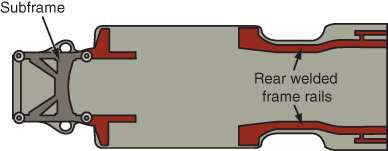 FIGURE 2-20  A bolt-on stub frame or carriage can be found on
some vehicles. It simplifies repair because parts can be removed
easily for replacement.
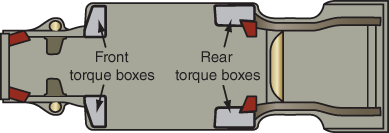 FIGURE 2-21  Torque boxes are used in some unibody designs. They help control flexing, twisting, and impact damage.
Unibody Design Factors (continued)
Crush zones
Areas in unibody intentionally made weaker in order to collapse in a predetermined fashion during collision
Aerodynamics 
Measurement of how well a motor vehicle moves through wind without resistance
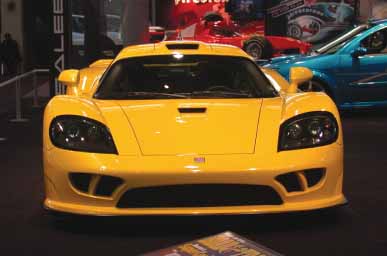 FIGURE 2-23  Modern vehicles are designed to be as aerodynamic as possible. This helps them cut through the wind while driving to reduce fuel consumption. Even the bottom panels of new vehicles are made flat to avoid air turbulence, which resists vehicle movement.
Unibody Design Factors (continued)
General unibody characteristics
Lightweight structure, highly rigid and resistant to bending or twisting
Vehicle more compact and lighter
Extra sound-deadening materials needed to quiet passenger compartment
Four basic unibody structures
Front-engine, front drive (FF); front-engine, rear-drive (FR); mid-engine, rear-drive (MR); and rear-engine, rear-drive (RR)
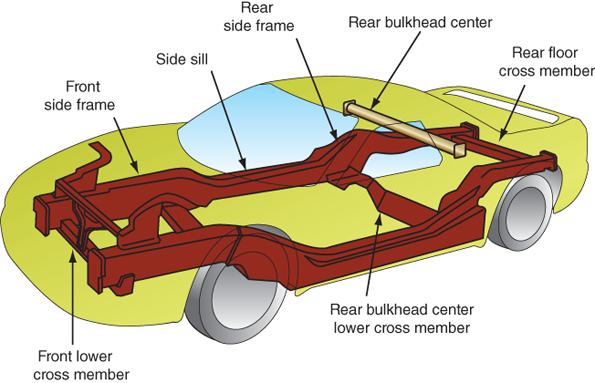 FIGURE 2-29  Note the design of this rear-engine sports car. It uses huge, square box sections to form a unibody-type perimeter structure around the passenger compartment. Because the engine mounts in the rear, extra panels are welded in the front for head-on collision survivability.
Unibody Design Factors (continued)
Space frame
Metal body structure covered with outer skin of plastic or fiberglass panels
Various smaller body and trim parts and some large body panels are made of plastic
Composite unibody
Made of specially formulated plastics and other materials, such as carbon fiber
Unibody Design Factors (continued)
Aluminum construction 
Reduces vehicle’s curb weight to reduce fuel consumption while increasing performance
Resists rust and corrosion much longer than steel
Body-Over-Frame Considerations
Body-over-frame construction
Fewer road-induced vibrations and noise
Frame absorbs high amounts of energy during collisions
Thick framework protects undersurfaces of panels
Suspension and powertrain parts can be quickly assembled on the basic frame
Vehicle ride height is often higher off the ground
Body-Over-Frame Considerations (continued)
Body-over-frame construction (continued)
Total vehicle weight is increased, lowering fuel economy and handling
Higher load-carrying ability
Full frame designs
Ladder frame, perimeter frame, X-frame
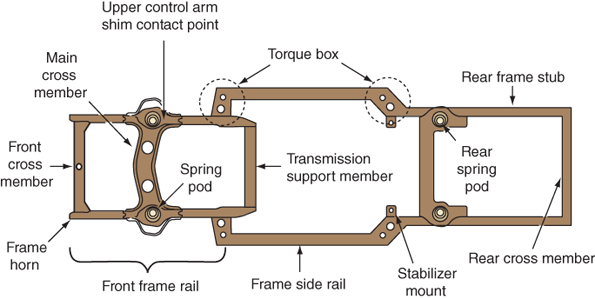 FIGURE 2-37  Torque boxes in a perimeter frame help control the flow of impact damage during a high-speed collision. They help control twisting and collapse of the frame during a major impact. Study the part names carefully.
Crash Testing
Computer-simulated crash testing helps to determine how well a new vehicle might survive a crash
Used before building a prototype or first real vehicle to find weak or faulty structural areas
Certified crash tests: done using real vehicles
Types of crash tests
Full frontal, offset front, side impact, whiplash, bumper
Crash Testing (continued)
Major U.S. crash testing agencies
National Highway Traffic Safety Administration (NHTSA)
Insurance Institute for Highway Safety (IIHS)
NCAP ratings
Insurance rating system
Summary
The term vehicle construction refers to how a passenger car, truck, van, or SUV is assembled at the factory. The vehicle body provides a protective outer hull or “skin” around the outside of a motor vehicle. 
The vehicle chassis includes the frame, engine,  suspension system, steering system, and other mechanical parts with the body removed. 
The vehicle frame is a high-strength structure used to support all other parts of the vehicle. The perimeter frame is similar in construction to the ladder frame.
Summary
Body-over-frame construction has a separate body structure bolted to a thick steel framework. 
Unibody construction uses body parts welded or adhesive-bonded (glued) together to form an integral (built-in) frame. 
The front section, also called the nose section, includes everything between the front bumper and the fire wall. The center section, or mid-section, typically includes the body parts that form the passenger compartment. The rear section (tail section or rear clip) commonly consists of the rear quarter panels, trunk or rear floor pan, rear frame rails, trunk or deck lid, rear bumper, and related parts.
Summary
A panel is a steel or plastic sheet stamped or molded into a body part. 
The frame rails are the box members extending out near the bottom of the front and rear sections of a unibody. 
The cowl is the panel at the rear of the front section, right in front of the windshield. 
The shock towers or strut towers are reinforced body areas for holding the upper parts of the suspension system.
Summary
The radiator core support is the framework around the front of the body structure for holding the cooling system radiator and related parts. 
The floor pan is the main structural section in the bottom of the passenger compartment. 
Pillars are vertical body members that hold the roof panel in place and protect the vehicle in case of a rollover accident.
Rocker panels, or door sills, are strong beams that fit at the bottom of the door openings.
Summary
The doors are complex assemblies made up of an outer skin, inner door frame, door panel, window regulator, glass, and related parts. Door hinges bolt or weld between the pillars and door frame. 
The quarter panels are the large, side body sections that extend from the side doors back to the rear bumper. 
Cross members are thick-gauge supports that extend across the frame rails of both unitized and full frame vehicles.
Summary
Crush zones are areas in the unibody that are made weaker to intentionally collapse during a collision.
Aerodynamics is a measurement of how well a motor vehicle moves through wind without resistance. 
Anticorrosion materials are used to prevent rusting of metal parts. Sound-deadening materials are used to help quiet the passenger compartment.
Summary
Similar to a unibody, a space frame has a metal body structure covered with an outer skin of plastic or fiberglass panels. A composite unibody is made of specially formulated plastics and other materials, such as carbon fiber, to form the vehicle. 
Certified crash tests are done using a real vehicle and sensor-equipped dummies that show how much impact passengers would suffer during a collision. An insurance rating system uses a number scale to rate the vehicle’s accident survivability during a collision.